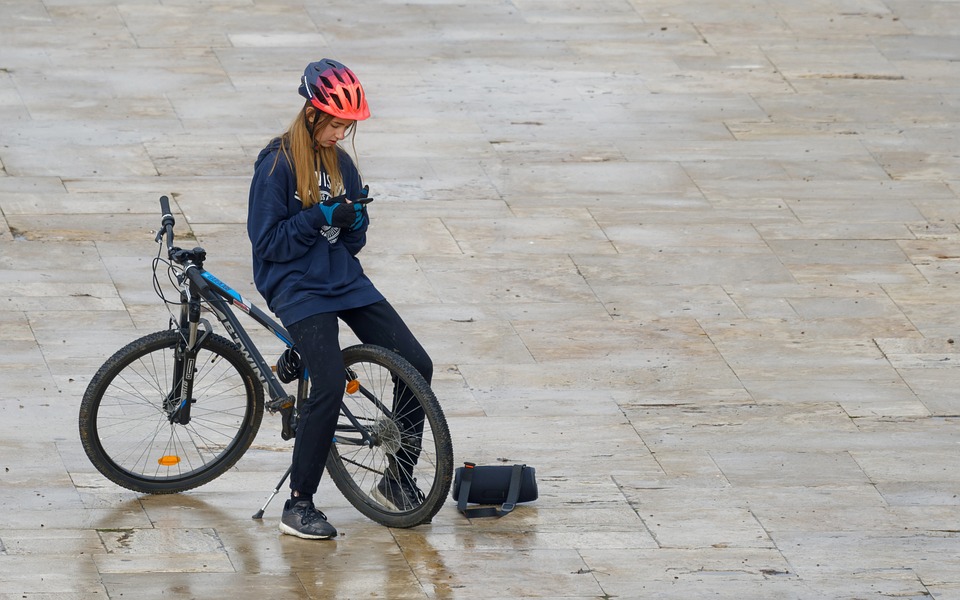 Recueil d’exercices
Les exercices peuvent être projetés, partagés ou imprimés.
Qu’est-ce qui te distrait?
Exercice 1 - Calcul mental
Résous de tête les calculs suivants et note le résultat sur les lignes correspondantes. Temps imparti: 5 minutes
Qu’est-ce qui te distrait?
Exercice 2 –Reconnaître la classe grammaticale
Note la classe grammaticale qui correspond à chaque mot. Temps imparti: 5 minutes
Qu’est-ce qui te distrait?
Exercice 3 – Traduction
Trouve la traduction des mots dans la langue demandée.Temps imparti: 5 minutes
Qu’est-ce qui te distrait?
Exercice 4 – Associer une capitale à un pays
Associe chaque capitale au pays correspondant.
Temps imparti: 5 minutes